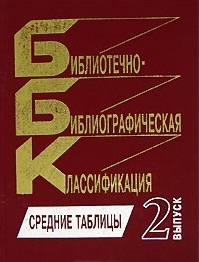 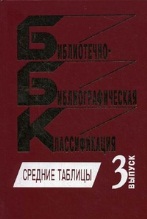 Анализ форума НИЦ ББК по систематизации
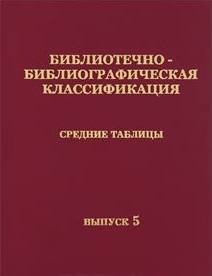 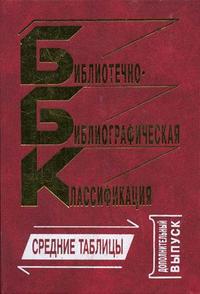 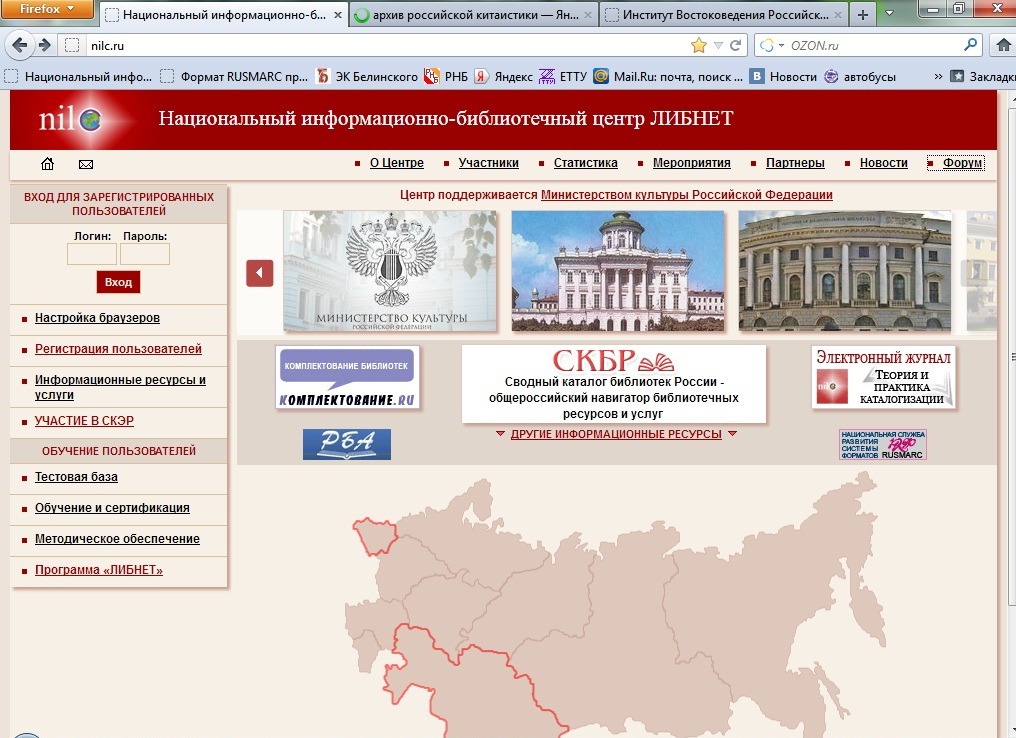 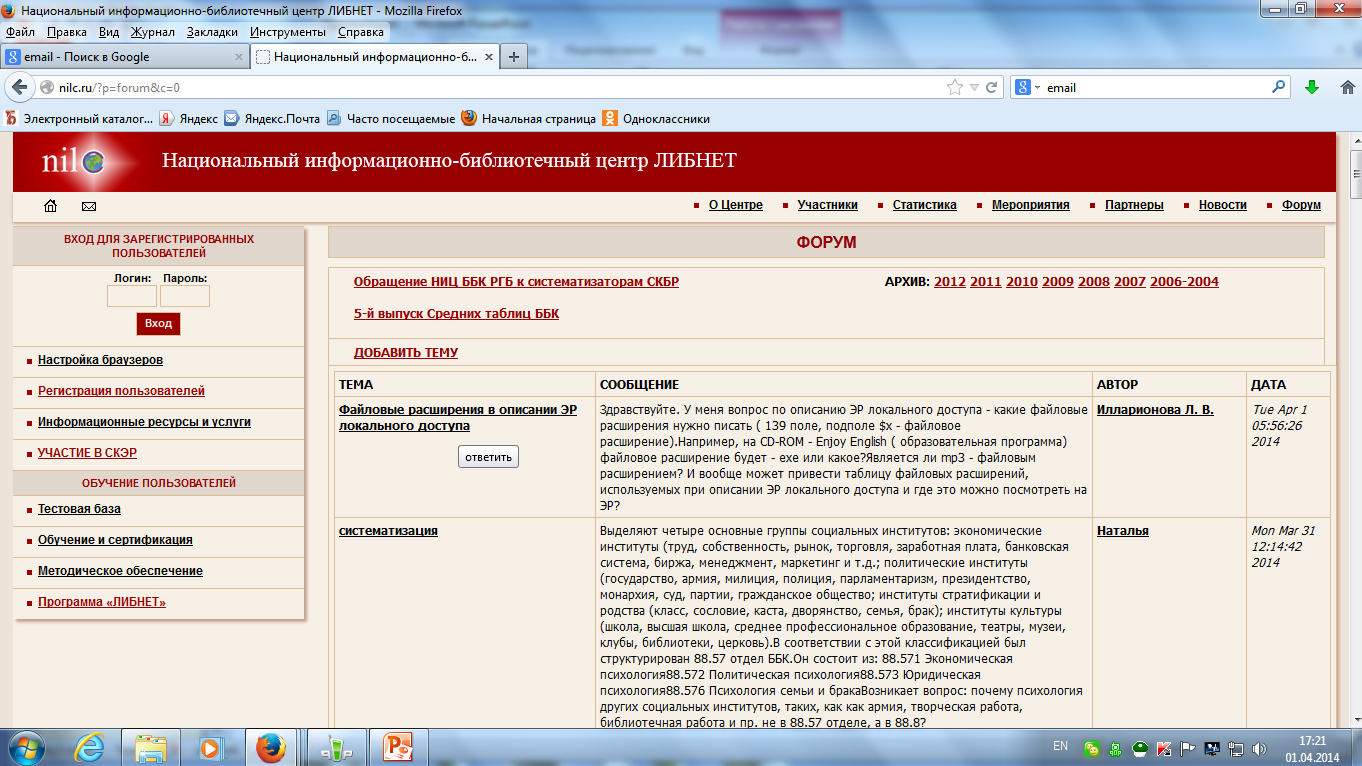 Уважаемые эксперты, подскажите, пожалуйста, в какой раздел ББК (Средние таблицы) систематизировать книгу: Павла Захарова "Скворечники и кормушки". В книге рассказывается о изготовлении скворечника и кормушек для птиц ( 28.693.3?) вместе с папой на досуге (74.9?) при этом подробно дается технология изготовления (37.1я92).

Re: Систематизация 	 Данное издание можно поместить в раздел Семейного воспитания.74.905
[Speaker Notes: 74. 905  отдельные направления воспитания детей в семье]
Уважаемые эксперты! Помогите, пожалуйста, разобраться в систематизации книг посвященных бардовской песне и нотных сборников бардовской песни .  К какой музыке относить бардов к вокальной или эстрадной?


Re: Систематизация нотных изданий 	Уважаемая коллега! Отражать музыкальное творчество бардов и любые сочинения композиторов-любителей можно под делением «85.987 Музыкальные произведения самодеятельных композиторов». Но мы также считаем, что для большей точности правильнее давать два индекса – на вокальную музыку – 85.94 с жанром «авторская» песня (песни бардов) и 85.987. Какой из них будет основным – решать библиотекарю (по какому принципу расставляется фонд.
[Speaker Notes: 85.987 –раздел музыкальные произведения самодеятельных композиторов .     85.94  -Вокальные произведения]
Уважаемые эксперты, добрый день!    Подскажите, пожалуйста, куда систематизировать книгу Фурманов В. И. Компьютерный набор нот  : практическое пособие для начинающих. - М., 2015. В книге освещаются вопросы компьютерного набора нот. 


Re: Систематизация 	Это отраслевое программное обеспечение, руководство для пользователя. Собирается в соответствующей отрасли. 85.310.59с515
[Speaker Notes: с515  отраслевое программное обеспечение]
Уважаемые эксперты! Мы   работаем с книгой: Гимн СССР. - Таллин .1986. - [62] с. (миниатюрное издание). В ней только текст гимна, без нот на двух языках: эстонском и русском с указанием авторов: С. Михалкова и Г. Эль-Регистана. Какой индекс надо присвоить?  	

Re: К вопросам о гимне СССР . Достаточно индекса 67.400.581-1(2).
[Speaker Notes: 67.400.581 это правовая индивидуальность государства : государственные символы :флаг,герб,гимн.]
Уважаемые коллеги, помогите, пожалуйста, определить индекс ББК на книгу: Шемшук В.А. Запрещенная история. М.: Шемшук и К, 2011. (В поисках сокровенного). 	

Re: Re: Re: Систематизация по ББК. Для литературы, представляющей разные взгляды, гипотезы на развитие исторических процессов, мы приняли методическое решение, собирать такую литературу под индексом 63.013я9.
[Speaker Notes: 63.013  Гносеологические проблемы исторического исследования.     я 9- популярные издания]
Уважаемые эксперты! Помогите, пожалуйста, правильно определить индекс ББК на книгу: А. Н. Воротник, В. Л. Дементьев.» Методика профессиональной физической подготовки женщин, обучающихся в образовательных организациях МВД России»: монография. – Белгород, 2017. – 171 с. Мы присвоили основной индекс 75.116.42, дополнительный - 67.401.133.
	
Re: Систематизация 	Уважаемые коллеги! В образовательных учреждениях МВД физическая подготовка слушателей имеет более широкий профиль. Уместно было бы использовать индекс 75.17 с добавлением соответственно делений р20 или р30.
[Speaker Notes: 75 .17  профессионально – прикладная физическая подготовка ,  р20 –изучение и преподавание науки в средних специальных учебных заведениях. Р30 – в высших учебных заведениях.]
Уважаемые коллеги, помогите определиться с классификационным индексом на книги В. К. Арсеньева. Например, небезызвестный "Дерсу Узала". Многие систематизировали эту книгу в художественную литературу. Но вот это произведение вышло в серии "Великие русские путешественники". И что, ссистематизировать в 26.8 ?	

Re: систематизация . Мы систематизируем литературу по содержанию, а не по серии, в которую создатели могут включать любые публикации по своему выбору. Биографические романы и повести отражаются только в разделе 84.
[Speaker Notes: . Дерсу́ Узала́ (1849 — 13 марта 1908) — охотник, коренной житель Уссурийского края, участник экспедиций В. К. Арсеньева. Выступает главным действующим лицом в документированных романах В. К. Арсеньева «По Уссурийскому краю»]
Уважаемые эксперты! Нас интересует вопрос размежевания разделов 65.32-03; 65.03.. 63.3-21 (Аграрные отношения) Например, книги : 1) Мугрузин А. С. Аграрные отношения в Китае в 20-40-х годах XX века. ; 2) Попов В. А. Формирование социально-экономической структуры японской деревни ; 3) Северо-Запад в аграрной истории России . 
Re: Систематизация :	Ретроспективная литература по истории хозяйства отдельных стран в целом и по периодам собирается в подразделениях 65.03: Мигрузин - 65.03(5Кит); Попов - 65.03(5Япо) и повторно отражается в соответствующих подразделениях 63.3:63.3(5Кит)-21 и 63.3(5Япо)-21.	
Re:  Систематизация Размежевание Аграрная история 	Ретроспективная литература по истории отраслей хозяйства, в т.ч. аграрного сектора, собирается только в подразделениях 65.2/4 под стд -03 и в подразделениях 63.3 не отражается (Северо-Запад в аграрной истории России - 65.32-03(230).
Уважаемые эксперты! Подскажите пожалуйста в какой раздел ББК отнести литературу о корпорации Google 65.290с51, 65.292.9 или 65.386.8. 


Re: систематизация 	Уважаемые коллеги! Литература об отраслевых компаниях, корпорациях систематизируется в отрасль - 65.386.8.
[Speaker Notes: 65.386.8 –экономика компьютерной обработки и передачи информации]
Уважаемые эксперты! Подскажите какой правильный индекс присвоить книге: История YouTube -сенсаций Дэна и Фила . Авторы британские блогеры и радиоведущие, делятся событиями своей жизни на youtube-каналах. В книге рассказывают о себе, историю своих каналов, студенческой жизни поездке в Японию.

Re: систематизация книг блогеров . Этот вид деятельности тяготеет к журналистике, СМИ. В   данном случае лучше воспользоваться индексом 76.003, под которым собираются работы по истории журналистики и СМИ в целом, по отдельным странам, периодам, а также персонам. Т.о. индекс можно конструировать как: 76.003(4Вел)6-8.
Уважаемые эксперты! Подскажите, пожалуйста, в какой раздел (Средние таблицы) лучше индексировать книгу Научные школы МГИМО в лицах (к 70-летию университета)В раздел 74 или 66.4?  Книга представляет собой около 100 очерков о людях, великих и менее известных, но не менее значимых в деле создания и развития научно-исследовательского и учебного феномена, каким был задуман и реализован МГИМО. Очерки будут полезны и интересны  всем тем, кто интересуется международными отношениями и внешней политикой России. 

Re: Систематизация 	66.49р311
[Speaker Notes: р311 –типы и виды высших учебных заведений]
Уважаемые коллеги, подскажите, пожалуйста, куда относятся книги об МФЦ (Многофункциональные центры)?	

Re: Систематизация 	Уважаемые коллеги! МФЦ можно рассматривать как учреждение (организацию), осуществляющую документооборот - 60.844л9.
[Speaker Notes: л9 – другие учреждения и организации]
Уважаемые эксперты, в какой раздел ББК, ср. табл., систематизировать книгу: Как информация управляет миром   Большая часть книги посвящена Земле и живущим на ней существам, потому что нигде во Вселенной не найти большего количества информации.Но почему она находится на нашей планете в таких объемах и как мы, люди, способствуем ее росту? 

Re: систематизация 	:На настоящий момент мы рекомендуем по Средним таблицам для отражения общих работ по информатике, различным трактовкам понятия «информация» и информационных процессов в целом использовать индекс 32.81. Учитывая популярное изложение материала, книге С. Идальго следует присвоить индекс 32.81я91
[Speaker Notes: я91 –научно – популярные издания]
Уважаемые эксперты! В какой раздел литературоведения шифровать литературу об Ахматовой? В каталоге РГБ она идет в 20 век. Другие крупные библиотеки тоже относят ее к 20 веку. А считается поэтессой Серебряного века. Как разграничить персоналии, которые находятся на стыке между Серебряным веком и 20 веком. Та же ситуация и с Мандельштамом

Re: систематизация 	Анна Ахматова (1889-1966) действительно поэт 20 века.
Уважаемые эксперты, подскажите, пожалуйста, в какой раздел ББК индексировать книгу Записки странствующего писателя : о подводных погружениях и древних цивилизациях / Сергей Арно . - Санкт-Петербург, 2016. - I Известный петербургский писатель рассказывает о съемках документального фильма и своих приключениях во время путешествий.Съемки проходили во Франции, Монако, Египте, Коста-Рике, Судане. 

Re: Систематизация 	Уважаемая коллега! Поскольку мемуары, дневники, записки писателей первым местом отражаются в разделе 84, для этой книги достаточно будет 84(2=411.2)6-445.5
[Speaker Notes: -445.5  - приключения , путешествия]
Уважаемые эксперты! Испытываем затруднение при размежевании разделов 60.033.142 и 63.3(5Кит). В книгах Малявин "Китайская цивилизация" и "Всё о Китае: культура, религия, традиции" /сост. Царева Г. И. дается комплексная характеристика страны в историческом аспекте : религии, философия, народные обычаи и праздники, медицина, исчисление времени, народонаселения Китая, нравы и обычаи, письменность, искусство, государство и общество. Какого плана издания должны систематизироваться в раздел 60.033.142 и каковы правила размежевания его с разделом 63.3()?
[Speaker Notes: 60.033.142  Цивилизация Востока(восточное общество)]
Re: Систематизация: В разделе 63.3(...) собирается литература, отражающая исторические события, отдельные стороны жизни этой страны-экономики, политики, социальной сферы, культуры и др. Подраздел 60.033.142 находится в разделе по философии истории. В нем представлена литература по цивилизационному подходу к изучению типологии общества. Это литература по анализу, истокам формирования цивилизаций, сущности, ценностям, чертам и этапам их развития, влияния на другие цивилизации. Такая литература пишется с использованием сложного научного аппарата (понятия, теории и др.). Конечно, она может быть отражена также в истории страны, но все же первым индексом должен быть 60.033.142.
[Speaker Notes: 60.033.142  Цивилизация Востока(восточное общество)]
Уважаемые эксперты! Подскажите пожалуйста куда систематизировать Нормы ГТО в вузе. 

Re:  	Преподавание отдельных предметов в вузе относится к соответствующим разделам классификации и выделяется с помощью ОТД р30. Системы нормативных требований, в т.ч. ГТО, отражаются под делением 75.113. Т.о. индекс для норм ГТО в вузе - 75.113р30
[Speaker Notes: 75.113  -Система нормативных требований.спортивная классификация.]
Уважаемые эксперты! Куда Вы порекомендуете систематизировать книги о снежном человеке. Например: Поршнев Ю. Ф. Загадка снежного человека..	

Re: Систематизация Снежный человек 	 Можно использовать индекс 28.729 с ОТД в4
[Speaker Notes: 28.729  раздел антропологии , в4  научно – исследовательский процесс]
Уважаемые эксперты!  Помогите, пожалуйста, определиться, к какому периоду отнести творчество поэтов Шиллера и Гете: 83.3(4Гем)512 или 83.3(4Гем)52. Либо стоит дать индекс 83.3(4Гем)5?	


Re: Систематизация :принято давать персоны, творчество которых не укладывается в приведенные в таблицах хронологические периоды, по последнему периоду деятельности. Т.о. получается 83.3(4Гем)52.
Уважаемые эксперты, помогите разобраться. Книги, содержащие психологические вопросы выбора профессии школьниками, систематизируются в 74.200.536?	


Re: Систематизация 	Да, совершенно верно, все компоненты профориентации школьников отражаются в педагогике - именно поэтому и дана ссылка от индекса 88.803.
[Speaker Notes: 88.803 в этом разделе рассматриваются принципы профессиональной диагностики]
Здравствуйте! Скажите, пожалуйста, какой индекс ББК наиболее адекватен для литературы по нормативно-правовому обеспечению формирования доступной среды в свете Конвенции ООН о правах инвалидов? 


Re: Систематизация 	! Литература о нормативно-правовом обеспечении отдельных тем и проблем собирается под индексом этой темы или проблемы - 60.993-357к1.
[Speaker Notes: к1  законодательные и директивные материалы , 60.993 – социальная помощь больным и лицам с физическими недостатками , -357 специальное типовое деление Техническая поддержка]
Добрый день, уважаемые коллеги! Помогите разобраться в следующем вопросе. Куда систематизируются книги о памятниках Великой Отечественной войны (имеется в виду скульптура), в частности, книга "Когда стою у Вечного огня...": памятники и памятные места Великой Отечественной войны Свердловской области. Это фотоальбом памятников-обелисков, памятников героям войны с указанием местонахождения таковых. 


Re: систематизация 	Книги о памятниках Великой Отечественной войны с указанием местонахождения таковых - 63.3(2)622,88 и, если в книге рассматриваются их художественные особенности, вторым индексом 85.136.1.
Уважаемые эксперты. К какому разделу отнести литературу об историко-краеведческом музее, его истории и деятельности? 
 
Re: Систематизация: Историко-краеведческий музей . Литературу об историко-краеведческом музее с равным основанием можно отнести и к делению 26.89 и к 63.3. В данном случае лучше принять методическое решение и зафиксировать его. Чтобы определиться, примите во внимание: о чем основное содержание издания, в какой раздел поступала подобного рода литература, как наполняются указанные Вами деления. Возможны варианты с дублированием.
Добрый день, уважаемые коллеги! Помогите зашифровать книгу "Советы юриста владельцам собак", сборник норм. актов. В книге рассказывается о действующих правилах содержания собак, штрафных санкциях за нарушения этих правил, об уголовной. гражданской, админ. ответственности владельцев собак, правила перевозки животных. 

Re: систематизация . Для данного издания можно использовать деление "67.401.031.1 Акты государственной администрации". Здесь отражаются и комментарии к документам.
Уважаемые эксперты!  Систематизация статистических материалов по истории экономического развития региона.


Re: систематизация статистических материалов . Статистические материалы по экономическому развитию своего региона следует собирать в экономике региона 65.9(2Рос...) и выделять с помощью СТД -05. В том числе и за длительный исторический период.
[Speaker Notes: -05 статистические материалы]
Уважаемые эксперты. Книга: 100 проектов в поддержку чтения : актуальные социально-педагогические инициативы : культурно-образовательный атлас.

	
Re: систематизация : Данное издание можно рассматривать как программу внеклассного чтения или программу образовательной работы во внеурочное время 74.200.585.1.
Уважаемые коллеги! Подскажите, пожалуйста: 1. Какой индекс присвоить изданию "Мансийский язык: рабочая тетрадь для 2 класса":      Какой индекс присвоить изданию "Русский язык: 9-й класс : основной государственный экзамен  : типовые экзаменационные задания : инструкция по выполнению работы, 10 вариантов заданий, ответы":
Re: Систематизация 	"Мансийский язык: рабочая тетрадь для 2 класса" - учебное пособие, отражается в соответствующей науке, т.е. правильно 81.665.1я71. "Русский язык: 9-й класс : основной государственный экзамен (ГИА-9) : типовые экзаменационные задания : инструкция по выполнению работы, 10 вариантов заданий, ответы" - это методическое пособие для учителя для контроля и оценки результатов обучения, т.е. 74.268.19=411.2-28
Уважаемые эксперты, помогите присвоить шифр на книгу А.Л. Гельфонда "Архитектурное проектирование общественных зданий".  Аннотация: Учебник посвящен основным принципам формирования архитектуры общественных зданий различного типа. 

Re: Систематизация 	Указанная книга посвящена общим вопросам архитектурно-строительного проектирования общественных зданий различного типа, поэтому предлагаем отражать ее под индексом 38.22.
[Speaker Notes: 38.22 это Архитектурно-строительное проектирование]
Уважаемые коллеги! Подскажите пожалуйста к какой отрасли психологии отнести психоанализ.  

Re: психоанализ: Поскольку в отделе психологии роль общетеоретического раздела выполняет история психологии, представляющая развитие психологической мысли в рамках различных направлений, течений и школ, словарь по психоанализу, обобщающий термины и разные толкования понятий внутри направления, лучше отразить под индексом 88.1(0)6-736
[Speaker Notes: 88.1(0) 6  история психологии Новейшего времени ,-736 – психоанализ(глубинная психология)]
СПАСИБО ЗА ВНИМАНИЕ
По возникающим у Вас вопросам обращайтесь

СОУНБ им. В. Г. Белинского. 
Отдел научной обработки фондов
тел. (343) 359-81-02
Email: rccc@library.uraic.ru